DISTRACTORES DURANTE EL ESTUDIO.
Tutoria 1°a
ÁMBITO DE INTERVENCIÓN II: Seguimiento al proceso académico de los alumnos. 



APRENDIZAJE ESPERADO: Que el alumno comprenda que existen factores y problemas que lo pueden distraer del acto de estudiar, y debe tener la capacidad de buscar alternativas que le ayuden a que estos problemas no le afecten en el aprendizaje.
ACTIVIDAD: 

A continuación se mencionan algunos distractores de la conducta de estudio, reconócelos y trata de comprender si los utilizas en tu vida diaria. Estos distractores se pueden clasificar en tres grandes grupos:
1).- Distractores psicológicos. 
· Problemas emocionales de tipo afectivo. 
· Presiones, tensiones. · Problemas con los padres. 
· Fricciones con los compañeros del grupo. 
· Fricciones con la pareja. 
· Preocupaciones por falta de dinero. 
· Enfermedades de un familiar.
2).- Distractores físicos. (Están presentes en el medio ambiente): 
· Televisión. · Computadoras. 
· Teléfonos. 
· Ruido exterior. 
· Conversación entre múltiples personas. 


3).- Distractores visuales. 
· Televisión · Fotos de artistas. 
· Soñar despiertos 
· El retrato de la pareja.
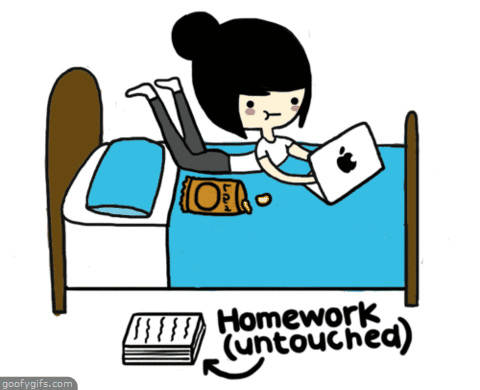 Esto provoca falta de concentración y agotamiento, ya que tus pensamientos se centran en ellas y no en el estudio. A veces culpamos a otras personas por las situaciones desagradables que nos ocurren a los maestros, a nuestros padres, por la falta de…. O el exceso de….La mejor manera de hacer efectivo un cambio conductual en el estudio es considerar las actividades como algo agradable, útil e importante para nuestro éxito escolar.
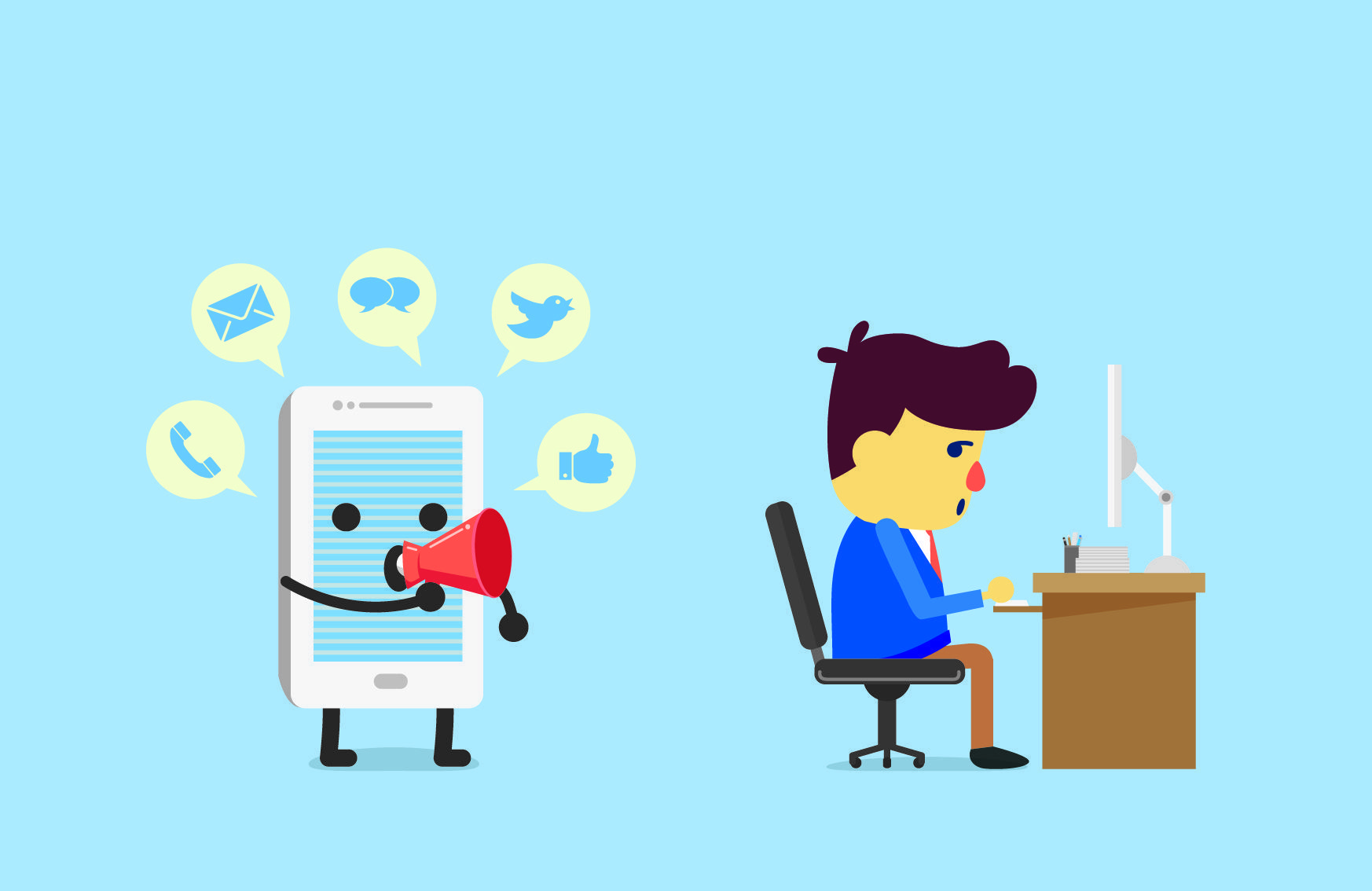 La desorganización es el descuido en las condiciones ambientales, la falta de control sobre uno mismo y los objetos que nos rodean , el no poder encontrar lo necesario para estudiar, las notas, las libretas, los libros, hasta lo más elemental como los lápices, al iniciar a estudiar evita este tipo de distracciones y prepara las condiciones adecuadas para tu estudio. Tener un buen lugar donde estudiar así como un horario fijo de estudio, cómodo, con iluminación y ventilación adecuada, sin ruidos, ni distractores. Lo debes considerar siempre antes de estudiar.
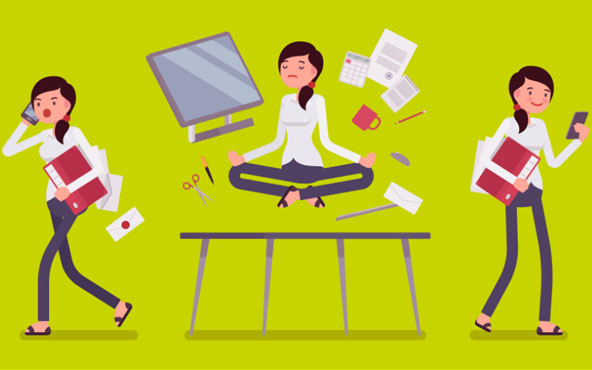 Recuerda:
La siguiente actividad la debes de copiar en tu libreta y resolver tus preguntas.

Recuerda mayúsculas con rojo seguido de lápiz.
Actividad 2
Contesta las siguientes preguntas. 
¿Cuáles distractores consideras que son los que más influyen en tu estudio? 
. ¿Cómo deben ser las condiciones para que no existan distractores al estudiar? 
3. ¿Qué opinas acerca de los distractores psicológicos? 
4. ¿Tienes algún problema sobre un distractor psicológico, como problemas con tus padres, o algún otro? 
5. ¿Cuál crees que sea la razón por la que tienes ese problema? 
6. ¿Piensas que tiene solución?, ¿Cuál sería esa solución?